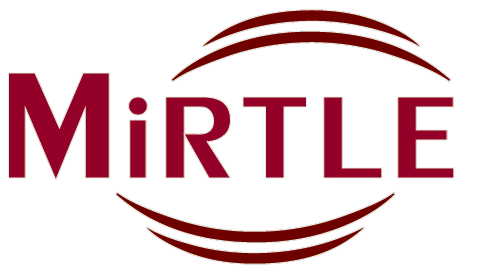 MiRTLE Medical, LLC.12-Lead ECG During MRIJay WardExecutive Vice-President
iCMR February 5, 2015
12-Lead ECG During MRI
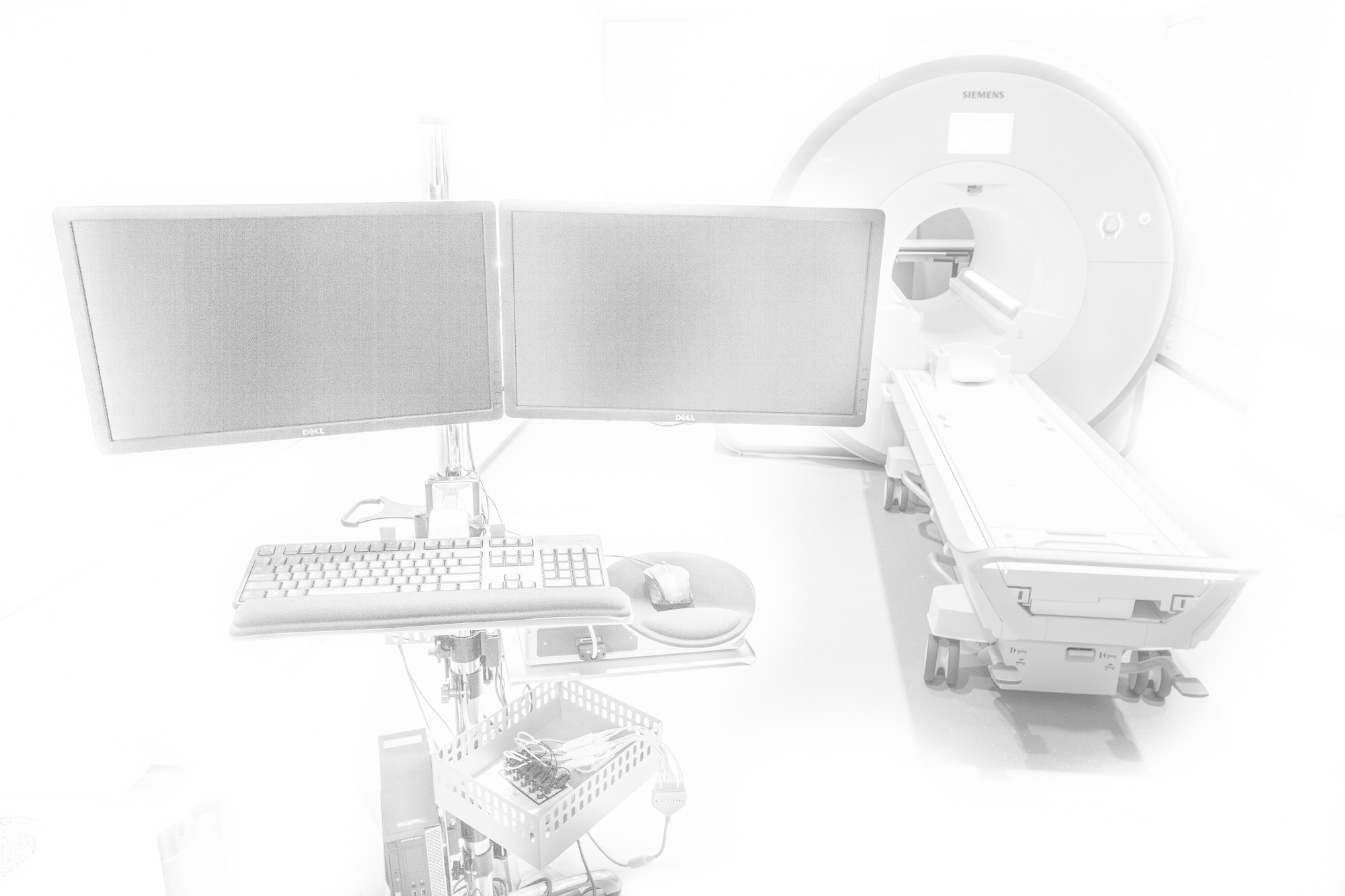 MiRTLE Medical, LLC.
Initial work October 2010
Founded December 2012, privately held
Majority owned by E-TROLZ, Inc.
Intellectual Property
Brigham & Women’s Hospital, Boston, MA
Acquiring patient physiological information during MRI scan
E-TROLZ, Inc.
Electrophysiological acquisition & signal processing device
Product Development
Validation complete through third-generation prototype device
Building final design Beta device
Typical ECG Recording
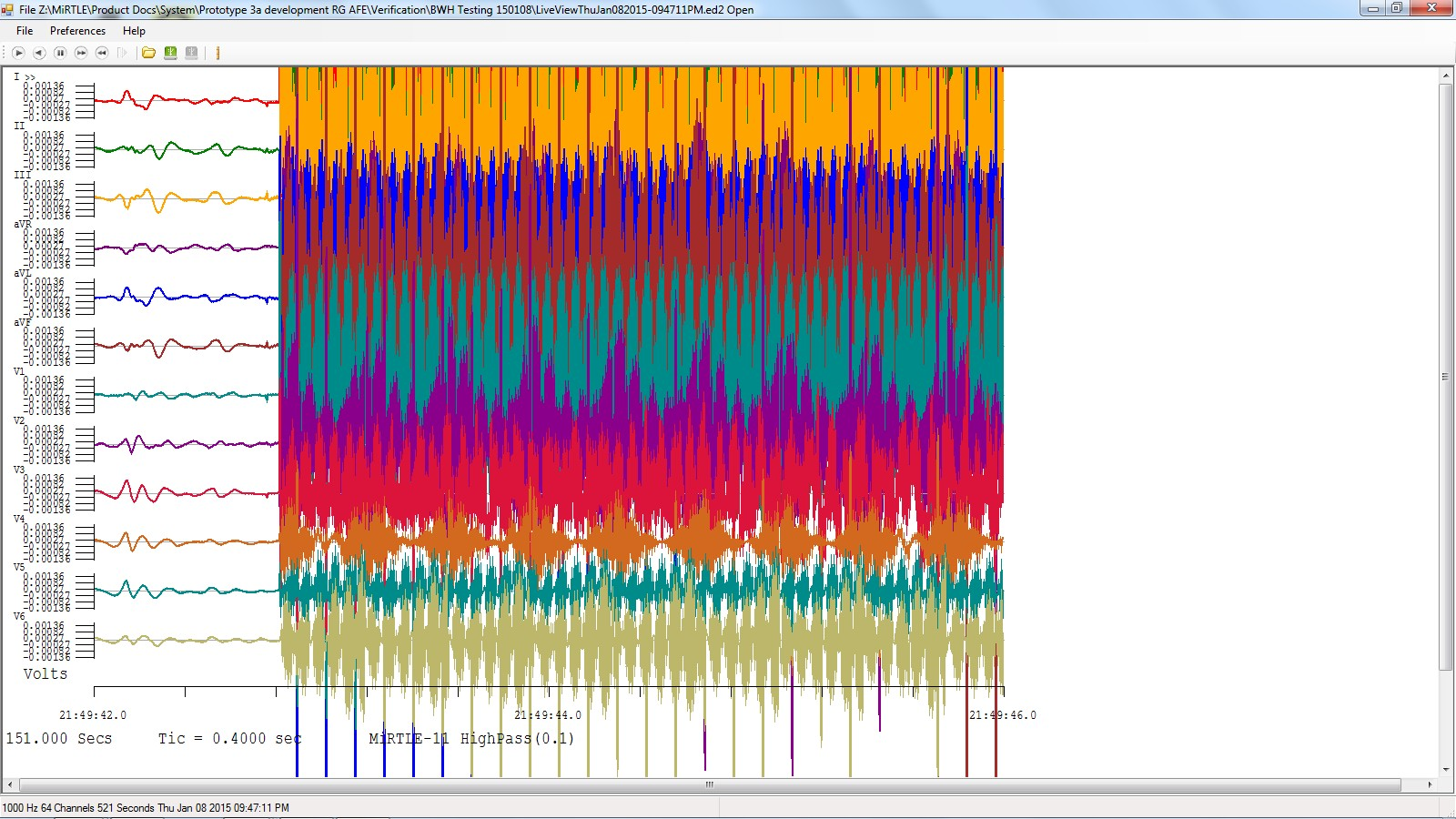 ECG signal obliterated by gradient induced interference during an SSFP sequence
3
Theoretical Induced Voltages
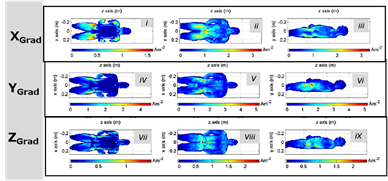 Martin Bencsik, Richard Bowtell and Roger Bowley, Physics in Medicine & Biology 52 2007
4
Measured Induced Voltages
Table 1: 32 KSPS Pulse amplitude (mV p-p) / duration (µs)

Data recorded on a Siemens Skyra 221L-3T
5
MiRTLE ECG Performance – GRE
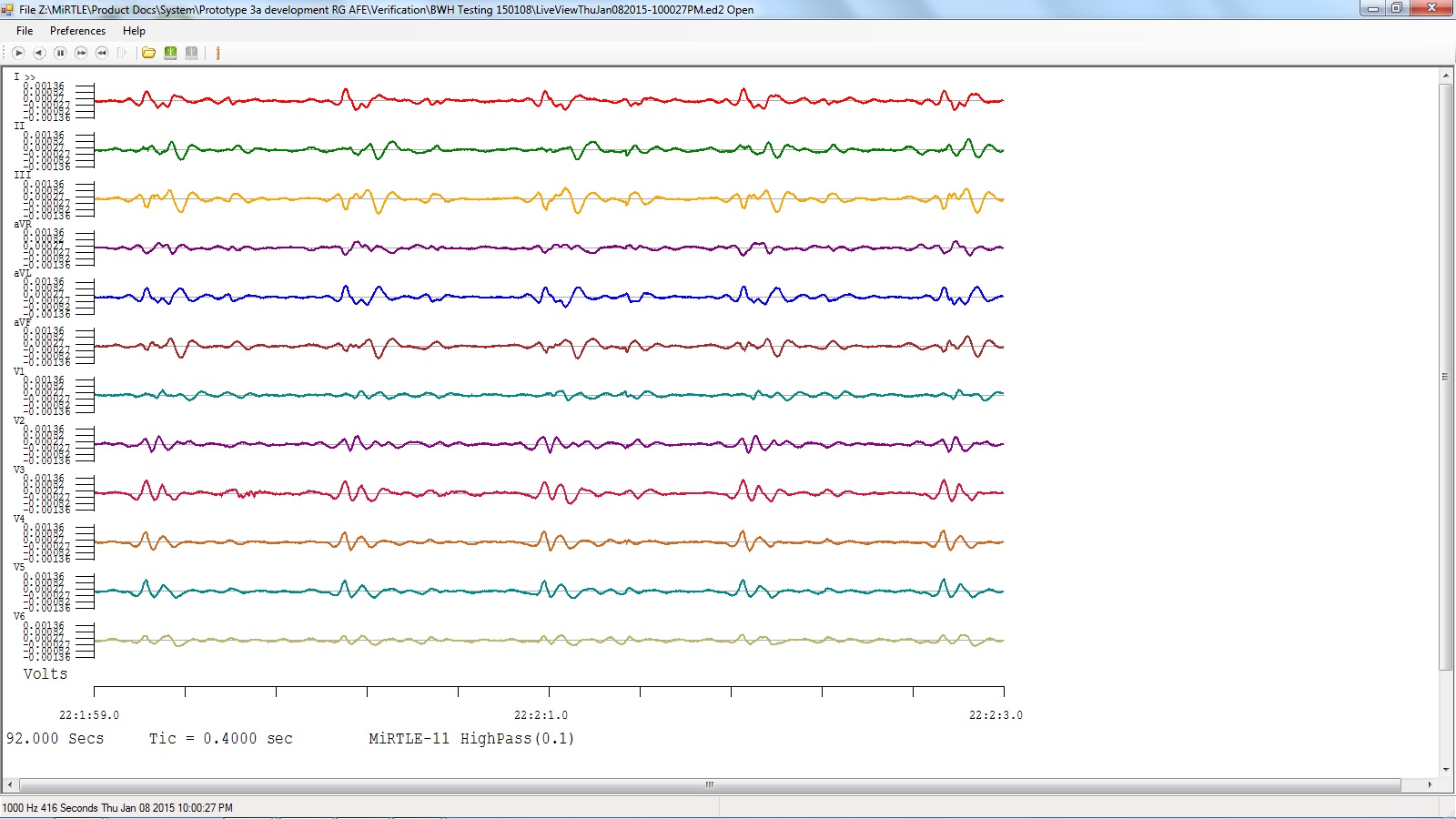 I
II
III
aVR
aVL
aVF
V1
V2
V3
V4
V5
V6
Near perfect gradient induced interference removal
6
MiRTLE ECG Performance – SSFP
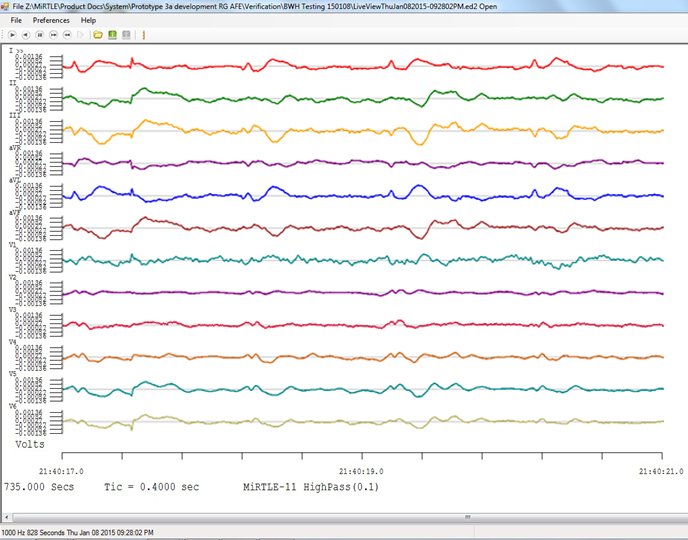 I
II
III
aVR
aVL
aVF
V1
V2
V3
V4
V5
V6
Sequence used for Interventional MRI due to imaging speed
7
Imaging During ECG Acquisition
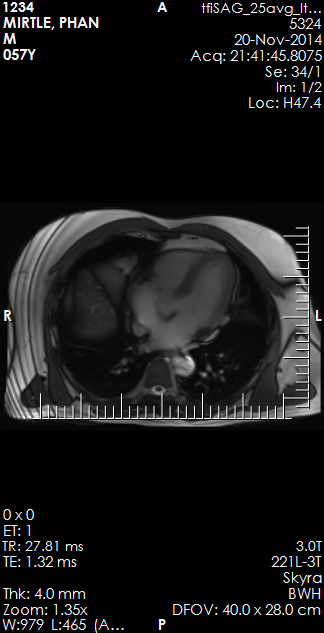 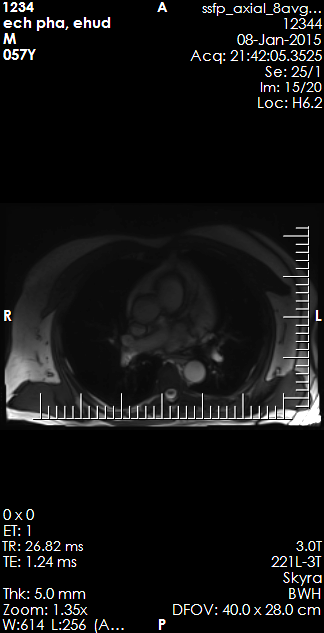 8
Device Road Map
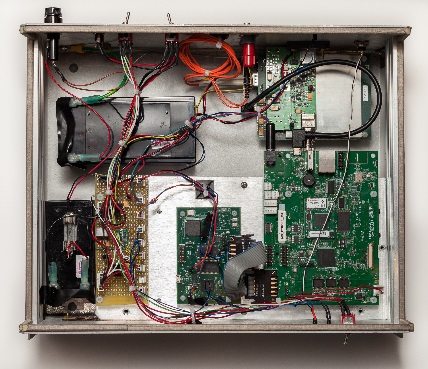 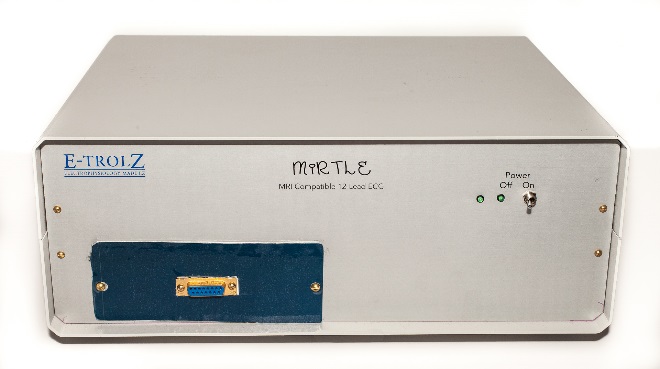 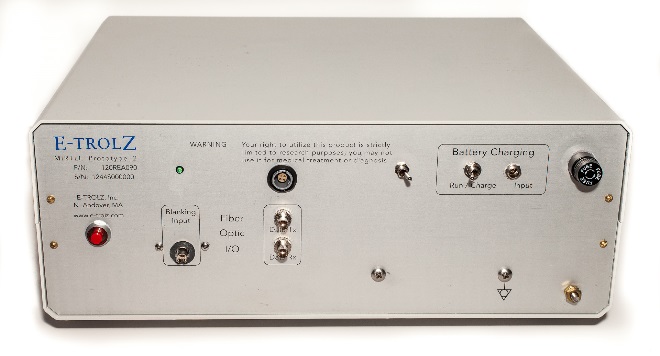 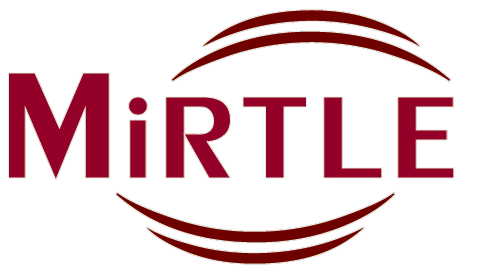 Jay Ward
978.688.8825 x13
jay.ward@e-trolz.com


Dr. Ehud Schmidt
ESCHMIDT3@PARTNERS.ORG


Dr. Zion Tse
ziontse@uga.edu
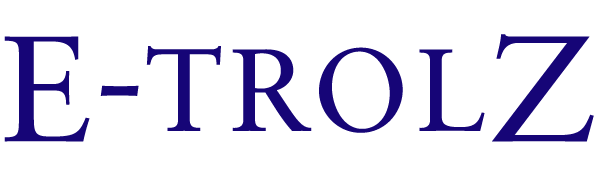 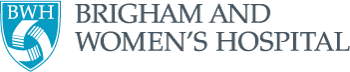 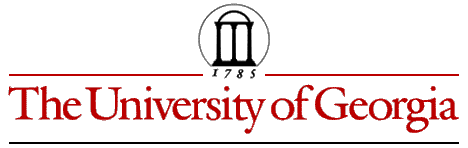